11.1 同底数幂的乘法
WWW.PPT818.COM
探究
“光年”是长度单位,指光在真空中沿直线传播一年所经过的距离。请问：一光年有多远？（只列算式）
光在真空中传播的速度：
一年按365天
列出算式：
问题区
质疑1：如何探究同底数幂的乘法运算法则？ 

质疑2：计算幂的乘法运算时，计算步骤是什么？  

质疑3：同底数幂的乘法运算法则需要注意什么？ 

质疑4：如果幂的底数不同时，怎么进行幂的乘法运算？   

质疑5：同底数幂的乘法运算法则可以是三个因式，四个因式……吗？ 

质疑6：底数是多项式时，可以运用同底数幂的乘法运算吗？
推导
你能利用所学知识计算出             吗？说明过程及依据。
乘方的意义
乘法结合律
乘方的意义
推导
特殊
一般
乘方的意义
乘法结合律
乘方的意义
新知
同底数幂乘法的运算性质：
符号语言
（m,n都是正整数）
文字语言
同底数幂相乘,底数不变，指数相加
转化
指数的加法运算
同底数幂的乘法运算
性质推广
想一想，当三个或三个以上同底数幂相乘时，是否也具有这一性质呢？
火眼金睛
下列题目是否正确，错的说出正确结果？
范例共做
真实再现
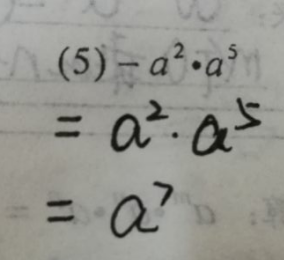 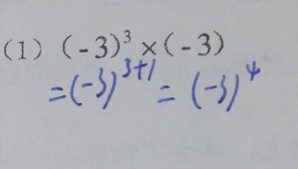 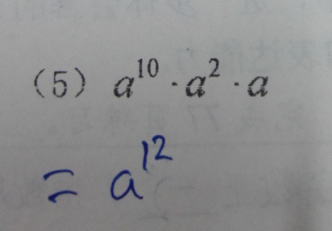 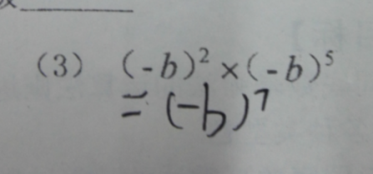 拓展提升
性质逆用
逆用
一般
1、填空
2、已知
特殊
迎刃而解
“光年”是长度单位,指光在真空中沿直线传播一年所经过的距离。请问：一光年有多远？
小结
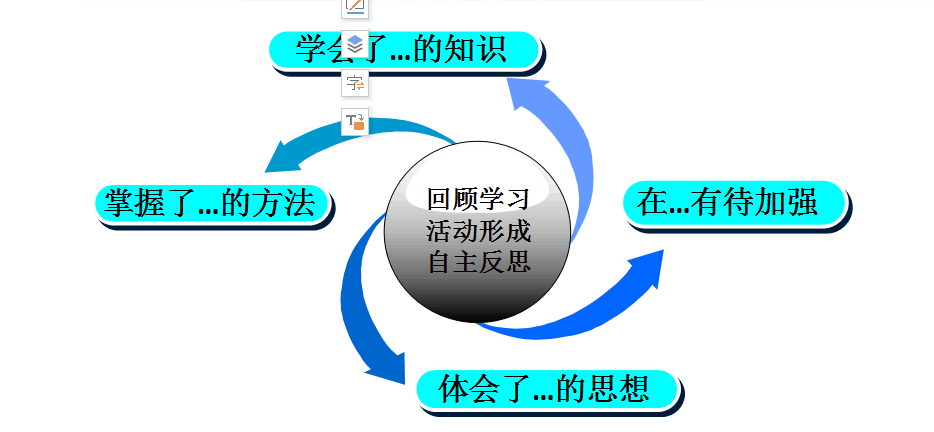